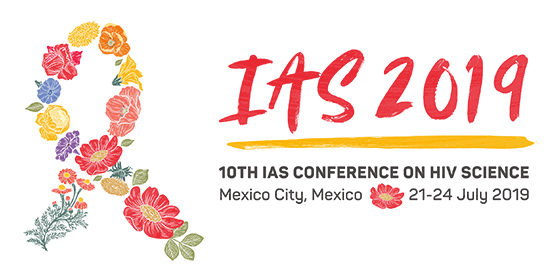 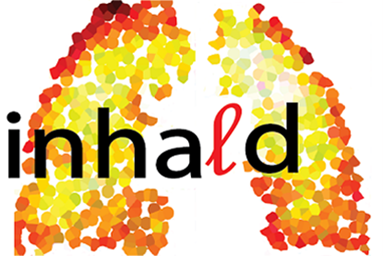 Effect of pulmonary opportunistic infections on long-term pulmonary function in PLWH who smoke
Khai Hoan Tram, Jane O’Halloran, Rachel Presti, Jeffrey Atkinson
Department of Medicine
Division of Infectious Diseases & Division of Pulmonary and Critical Care Medicine
Disclosures
None
Background
Pulmonary complications remain a significant source of morbidity and mortality in people living with HIV.1

The prevalence of smoking in PLWH is 2-3 times greater than in those not living with HIV. Outpatient smoking prevalence among PLWH range from 39-59%.2

As PLWH are living longer, high smoking rates contribute to increasing incidence of COPD. PLWH have higher rates of dyspnea, alterations in pulmonary function tests (PFTs), and reported respiratory symptoms.3
1 Rothenberg 1987, Grubb 2006, Fitzpatrick 2016, Crothers 2011
2 Shirley 2013, Drummond 2012, Ho 2012, Tesoriero 2010, Mamary 2002, Kirk 2011
3 Crothers 2011, George 2009, Campo 2014
Objective
We aimed to examine the long-term sequelae of pulmonary opportunistic infections (OIs) in PLWH who smoke.
Methods
Study Population
Single site in the Investigating HIV-Associated Lung Disease (INHALD) network. 

Inclusion criteria:
PLWH
30-75 years of age
At least 15 pack-year smoking history or current smoker

Exclusion criteria:
Recent illness
Malignancy
Lung disease other than emphysema
Lung surgery
Pregnancy
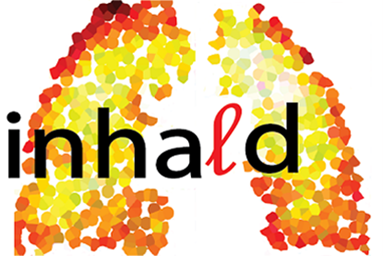 Methods
Data Collection
Health questionnaire 
Demographics, smoking history, HIV status (diagnosis, CD4 count, therapy)
History of pulmonary opportunistic infections (PCP, tuberculosis, recurrent bacterial infections) 
Respiratory symptoms and function
St. George’s Respiratory Questionnaire (SGRQ): symptoms, activities, and impact
Pulmonary function tests (PFTs) 
FEV1, FVC, FEV1/FVC, DLCO

Data Analysis
We used chi-square, two-sample t-test, and logistic regression to compare PLWH with and without a history of pulmonary Opportunistic Infections (OI’s).
Results
153 PLWH who were current smokers or had a 15 pack year history of smoking were recruited between 3/2014 – 4/2018.
100% completion rate for the health questionnaire & SGRQ
134/153 (86%) completed pulmonary function testing (PFT)

37/153 (24%) had a history of pulmonary OI’s: 
Pneumocystis pneumonia, 25 (16%) 
Recurrent bacterial pneumonia, 12 (7.8%) 
Pulmonary tuberculosis, 7 (4.6%)
Results
Characteristics of patients with and without a history of Pulmonary Opportunistic Infections
Results
Characteristics of patients with and without a history of Pulmonary Opportunistic Infections
Results
Characteristics of patients with and without a history of Pulmonary Opportunistic Infections
Results
Characteristics of patients with and without a history of Pulmonary Opportunistic Infections
Results
Characteristics of patients with and without a history of Pulmonary Opportunistic Infections (cont.)
Results
Characteristics of patients with and without a history of Pulmonary Opportunistic Infections (cont.)
Results
Characteristics of patients with and without a history of Pulmonary Opportunistic Infections (cont.)
Results
Characteristics of patients with and without a history of Pulmonary Opportunistic Infections (cont.)
Respiratory symptoms, activity, and impacts survey (SGRQ)
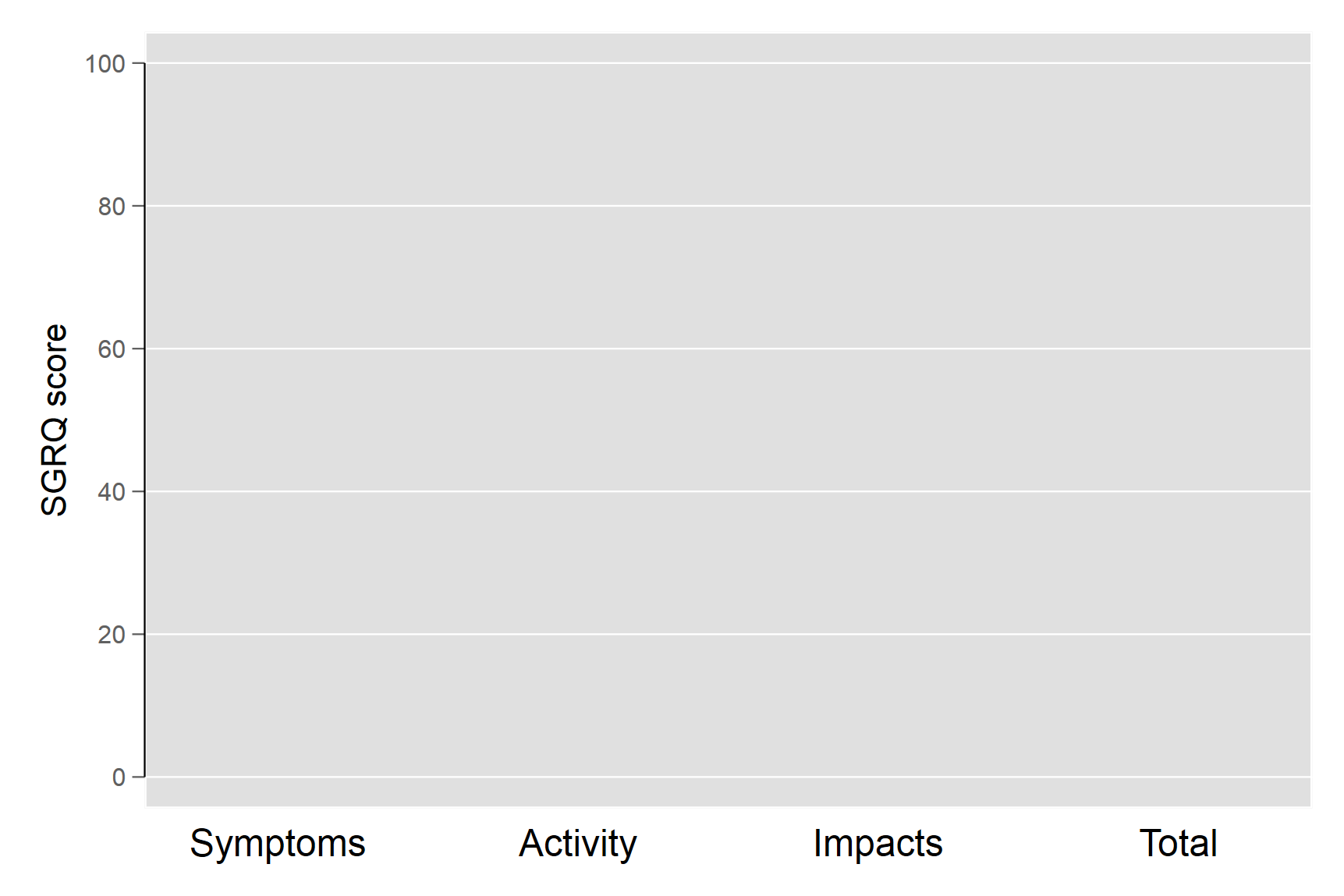 Scores are expressed as a percentage of overall impairment where 100 represents worst possible health status and 0 indicates best possible health status.
Respiratory symptoms, activity, and impacts survey (SGRQ)
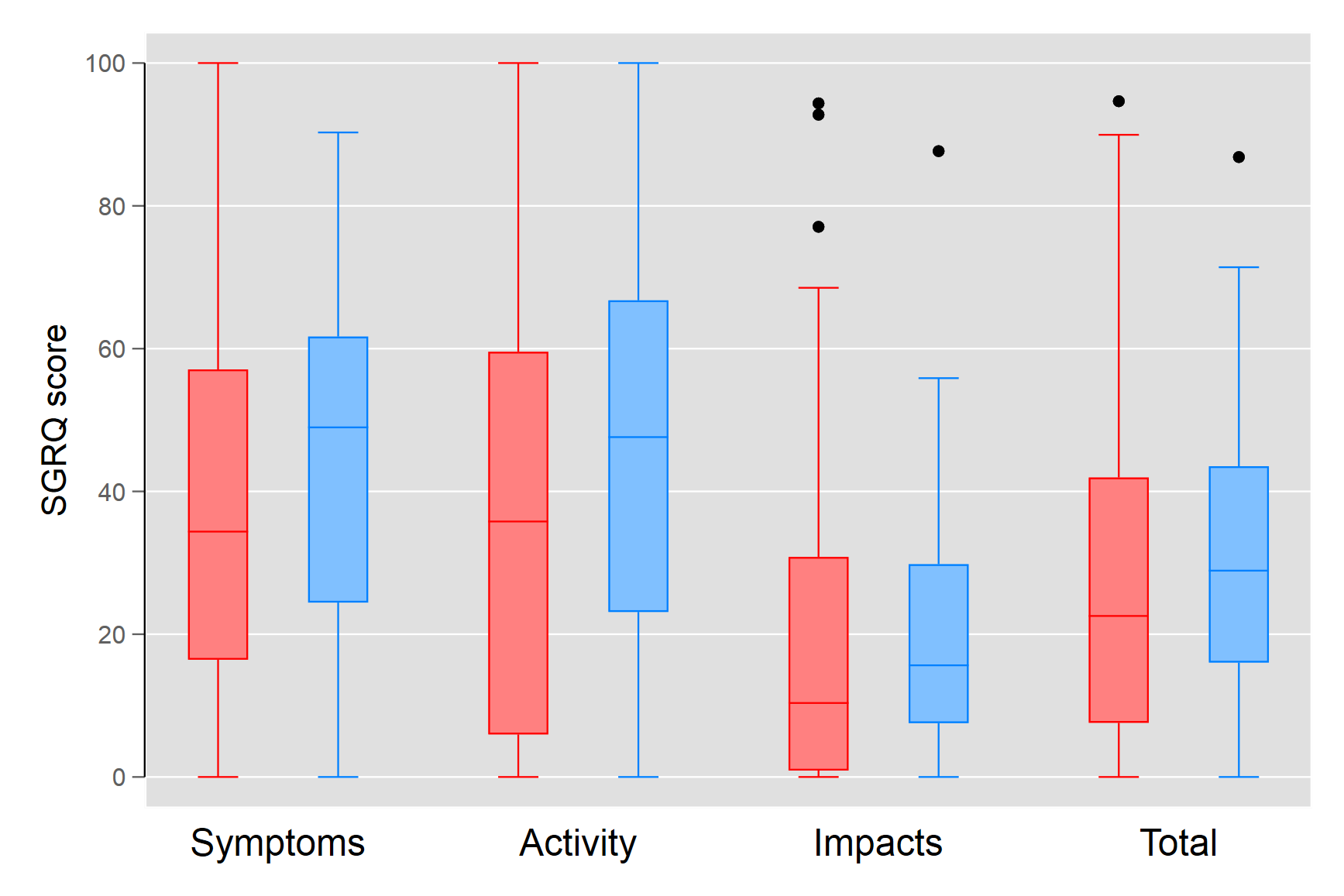 RED – no history of pulmonary OI
BLUE – history of pulmonary OI
Scores are expressed as a percentage of overall impairment where 100 represents worst possible health status and 0 indicates best possible health status.
Respiratory symptoms, activity, and impacts survey (SGRQ)
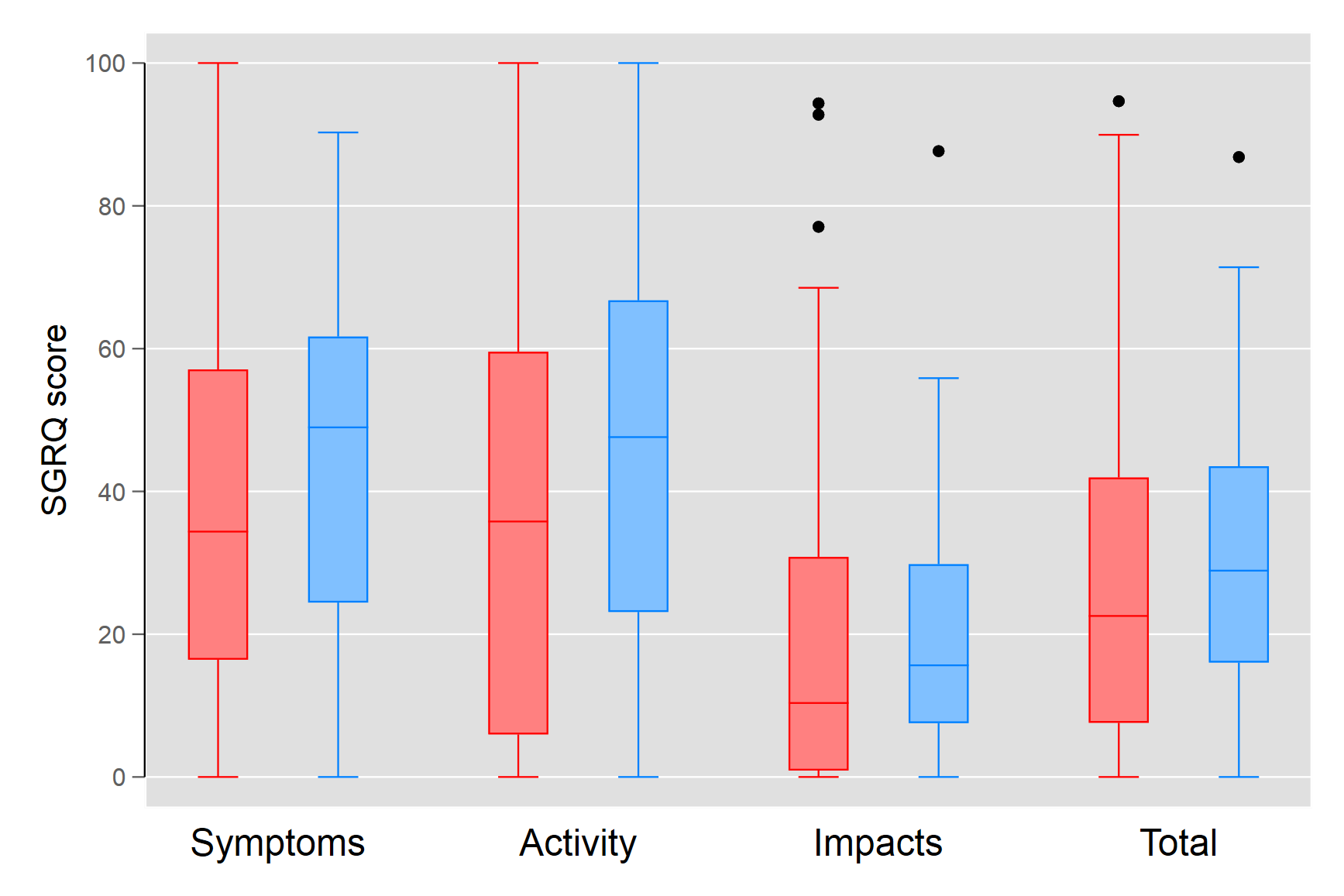 RED – no history of pulmonary OI
BLUE – history of pulmonary OI
p = 0.065
p = 0.153
p = 0.148
Scores are expressed as a percentage of overall impairment where 100 represents worst possible health status and 0 indicates best possible health status.
p = 0.433
Pulmonary Function Tests
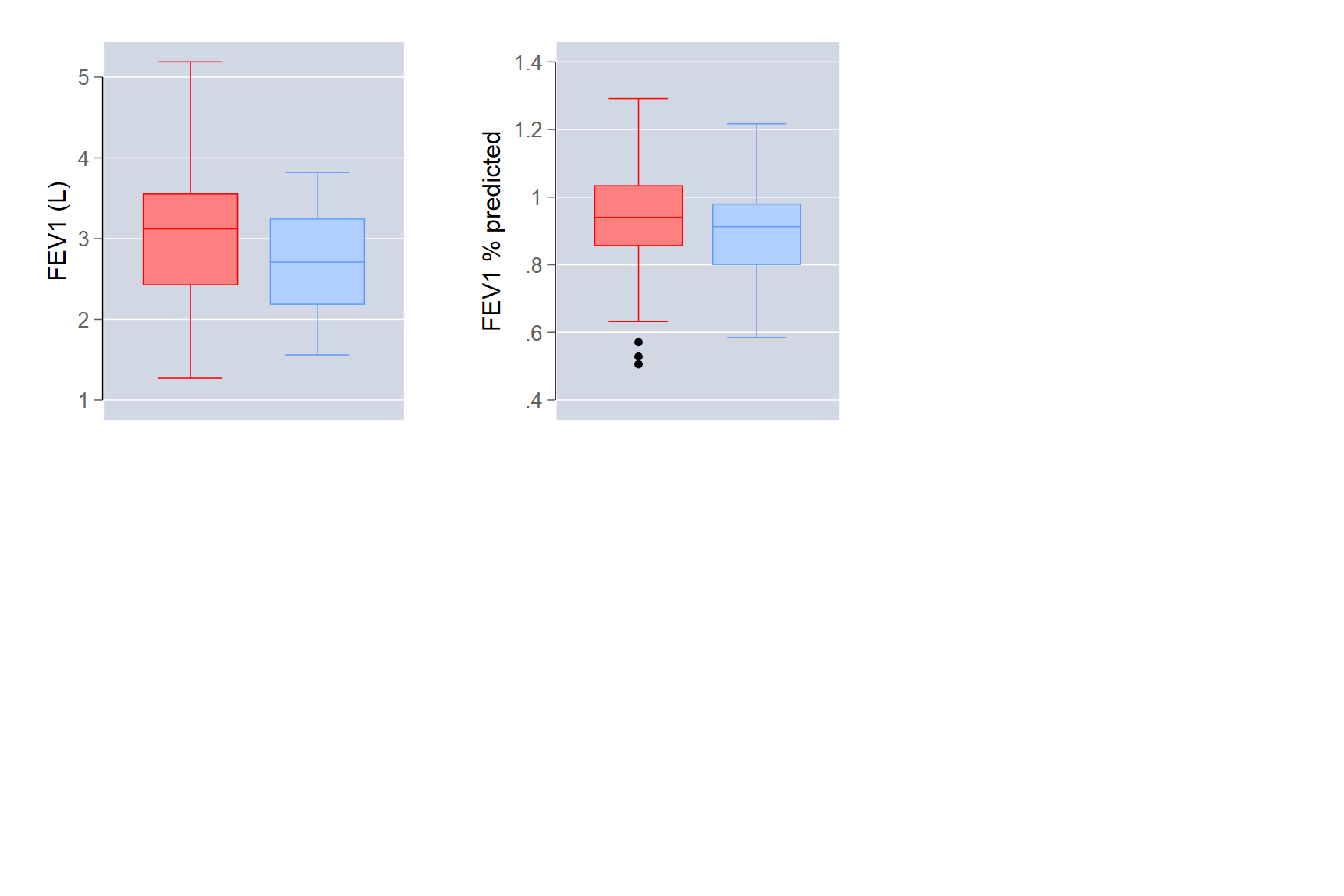 RED – no history of pulmonary OI
BLUE – history of pulmonary OI
0.94
3.1
0.90
2.7
p = 0.174
p = 0.024
Pulmonary Function Tests
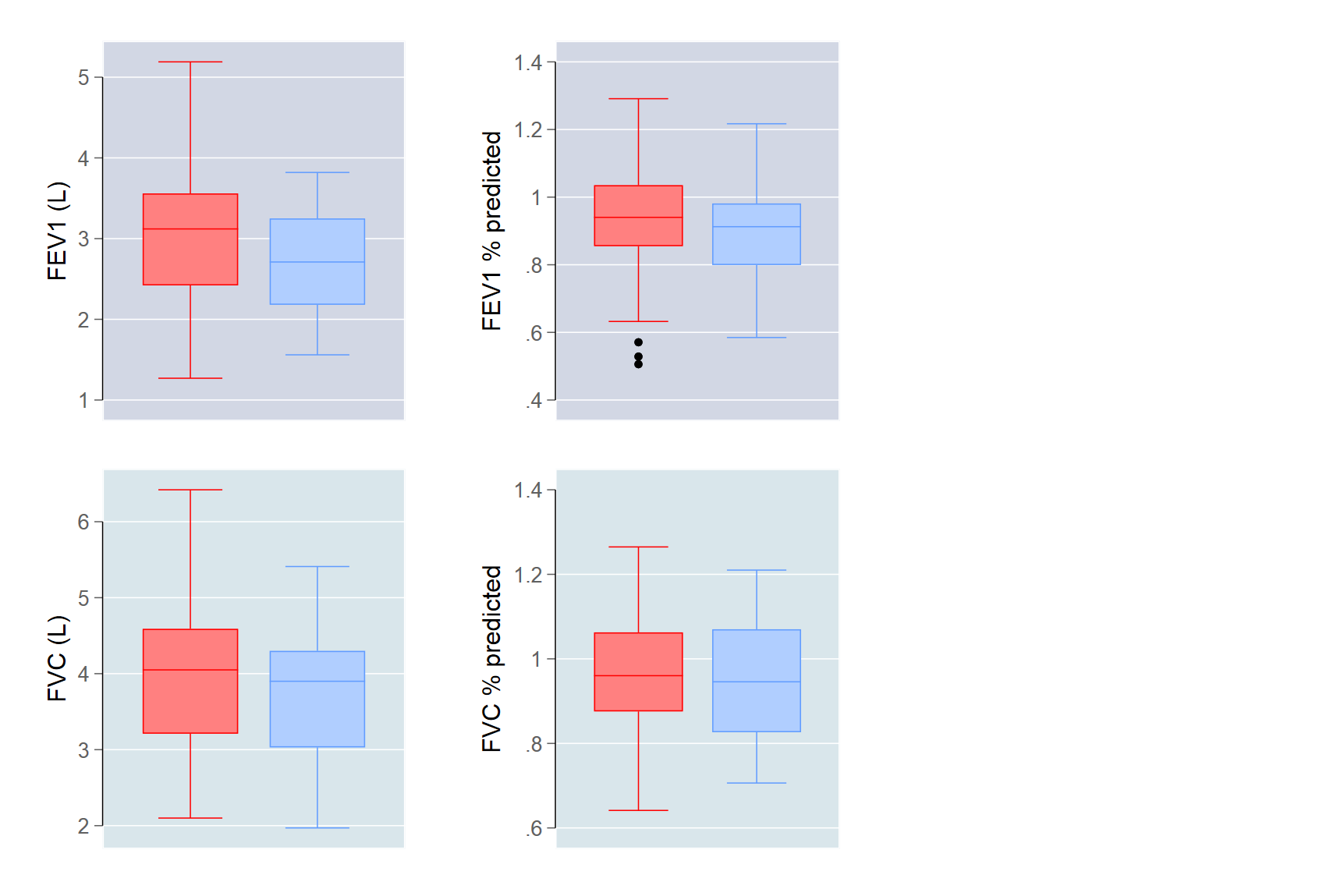 RED – no history of pulmonary OI
BLUE – history of pulmonary OI
0.94
3.1
0.90
2.7
p = 0.174
p = 0.024
0.97
0.96
4.0
3.7
p = 0.679
p = 0.155
Pulmonary Function Tests
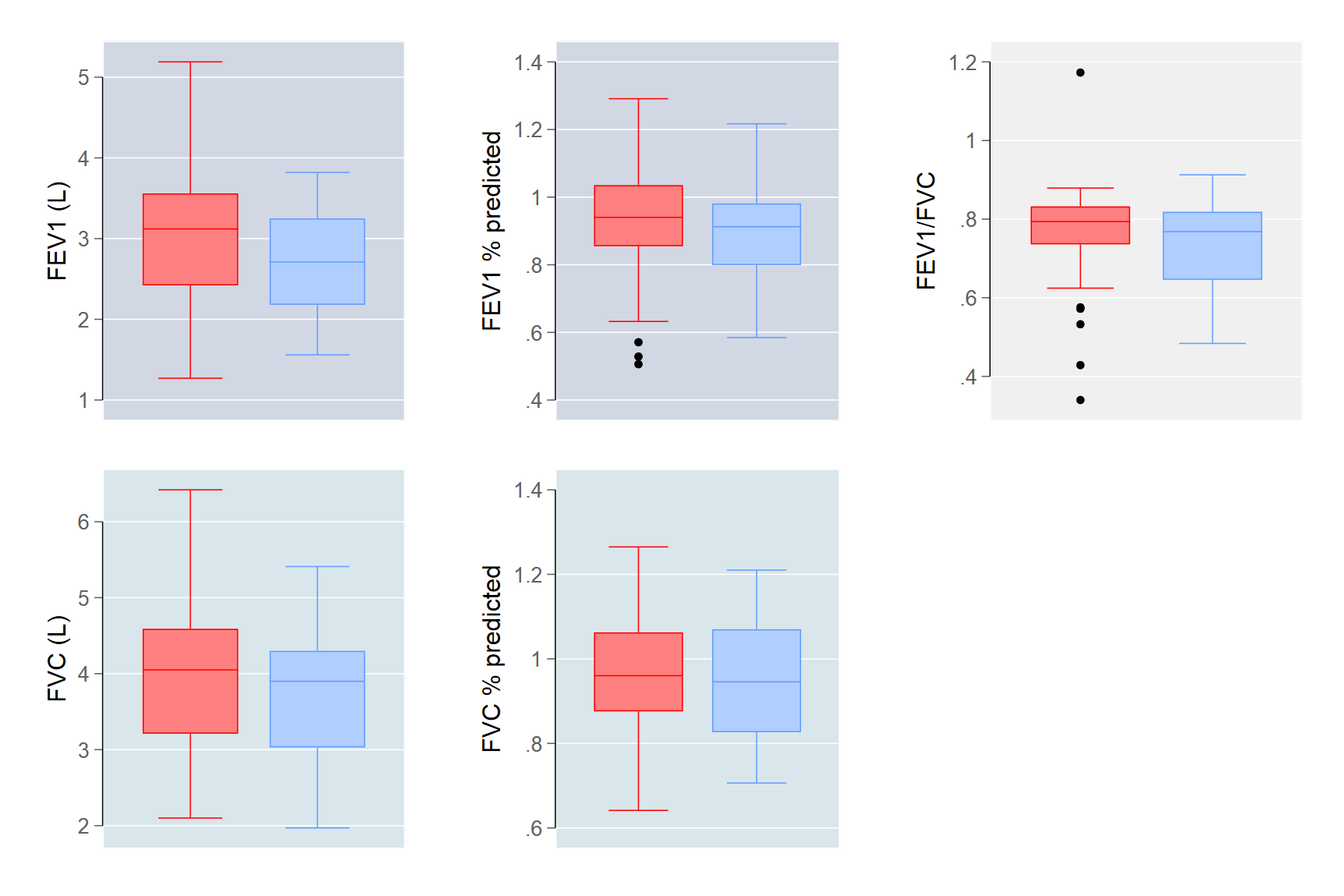 RED – no history of pulmonary OI
BLUE – history of pulmonary OI
0.94
0.77
3.1
0.90
0.75
2.7
p = 0.174
p = 0.163
p = 0.024
0.97
0.96
4.0
3.7
p = 0.679
p = 0.155
Pulmonary Function Tests
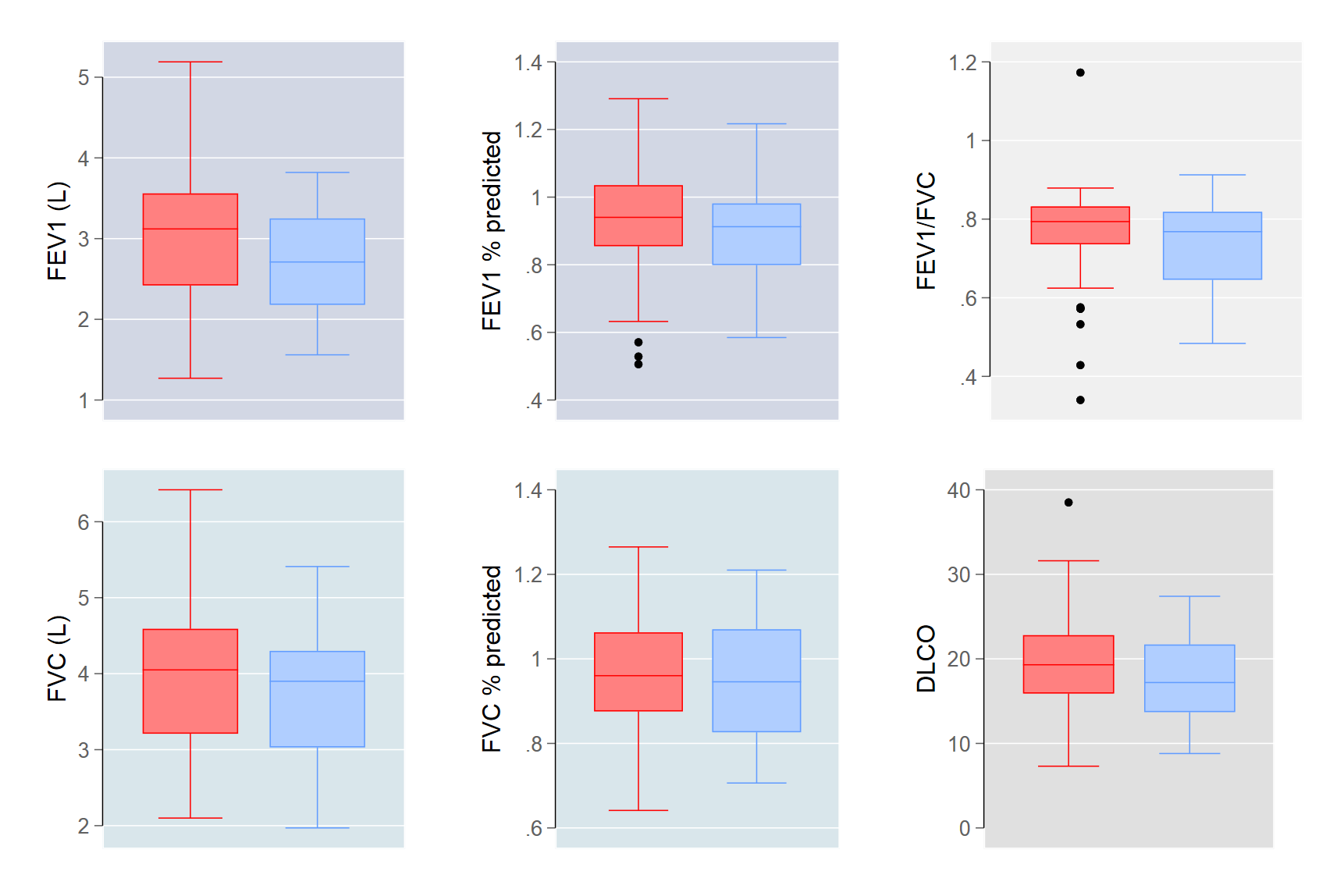 RED – no history of pulmonary OI
BLUE – history of pulmonary OI
0.94
0.77
3.1
0.90
0.75
2.7
p = 0.174
p = 0.163
p = 0.024
19.5
0.97
0.96
17.9
4.0
3.7
p = 0.679
p = 0.155
p = 0.140
Results
Multivariable logistic regression modelling of predictors of respiratory symptoms in PLWH who smoke
Results
Multivariable logistic regression modelling of predictors of respiratory symptoms in PLWH who smoke
Results
Multivariable logistic regression modelling of predictors of respiratory symptoms in PLWH who smoke
Results
Multivariable logistic regression modelling of predictors of long-term pulmonary function in PLWH who smoke
Results
Multivariable logistic regression modelling of predictors of long-term pulmonary function in PLWH who smoke
Results
Multivariable logistic regression modelling of predictors of long-term pulmonary function in PLWH who smoke
Limitations
Although this study had a reasonable overall sample size, there was still a significant difference in size between the groups of patients with and without a history of pulmonary opportunistic infections (37 vs 116).

Subjective reporting of respiratory symptoms and their impact via the St. George’s Respiratory Questionnaire.

Self report of history of pulmonary opportunistic infections.
Conclusions
PLWH with a history of pulmonary opportunistic infections were more likely to be older in age, had lower current CD4+ counts, and lower nadir CD4+ counts.

More likely to have a self-reported history of chronic breathing problems and require medical care for their symptoms.

After controlling for age and current smoking, history of pulmonary opportunistic infection was not significantly associated with chronic breathing problems, total SGRQ score, or FEV1/FVC <70%.
Acknowledgments
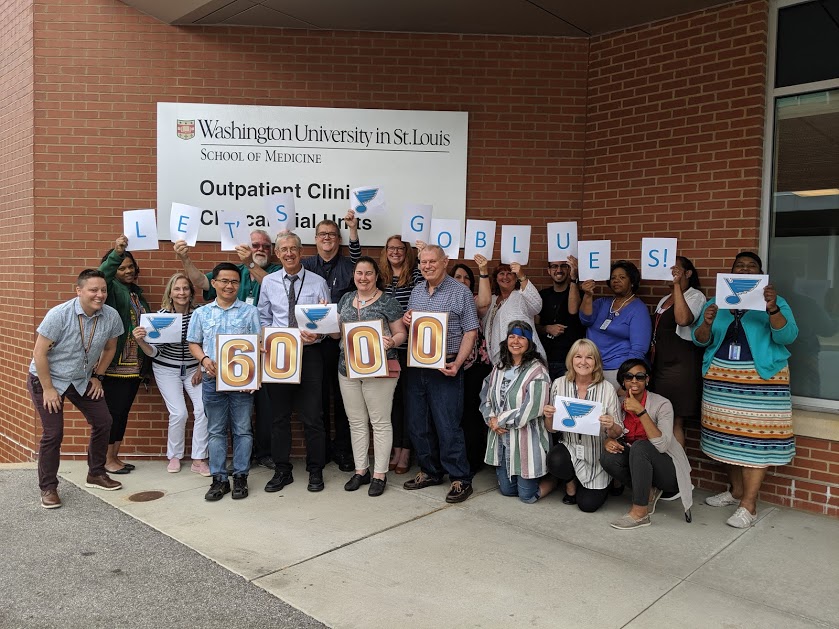 Special thanks to the INHALD network and participants!
Acknowledgments
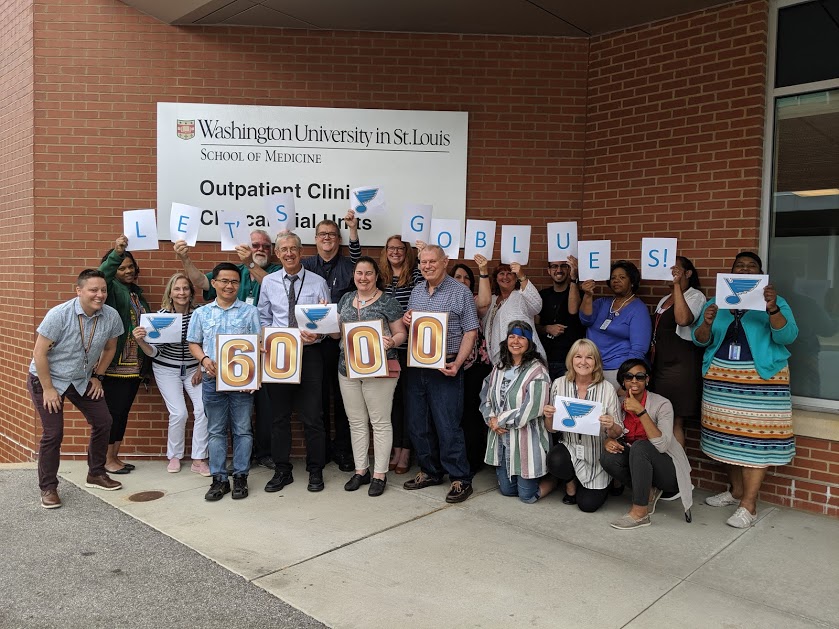 Special thanks to the INHALD network and participants!
Khai Hoan Tram, MD
Resident Physician

Department of Medicine
Washington University in St. Louis
1 Barnes Jewish Hospital Plaza
St. Louis, MO 63110

ktram@wustl.edu